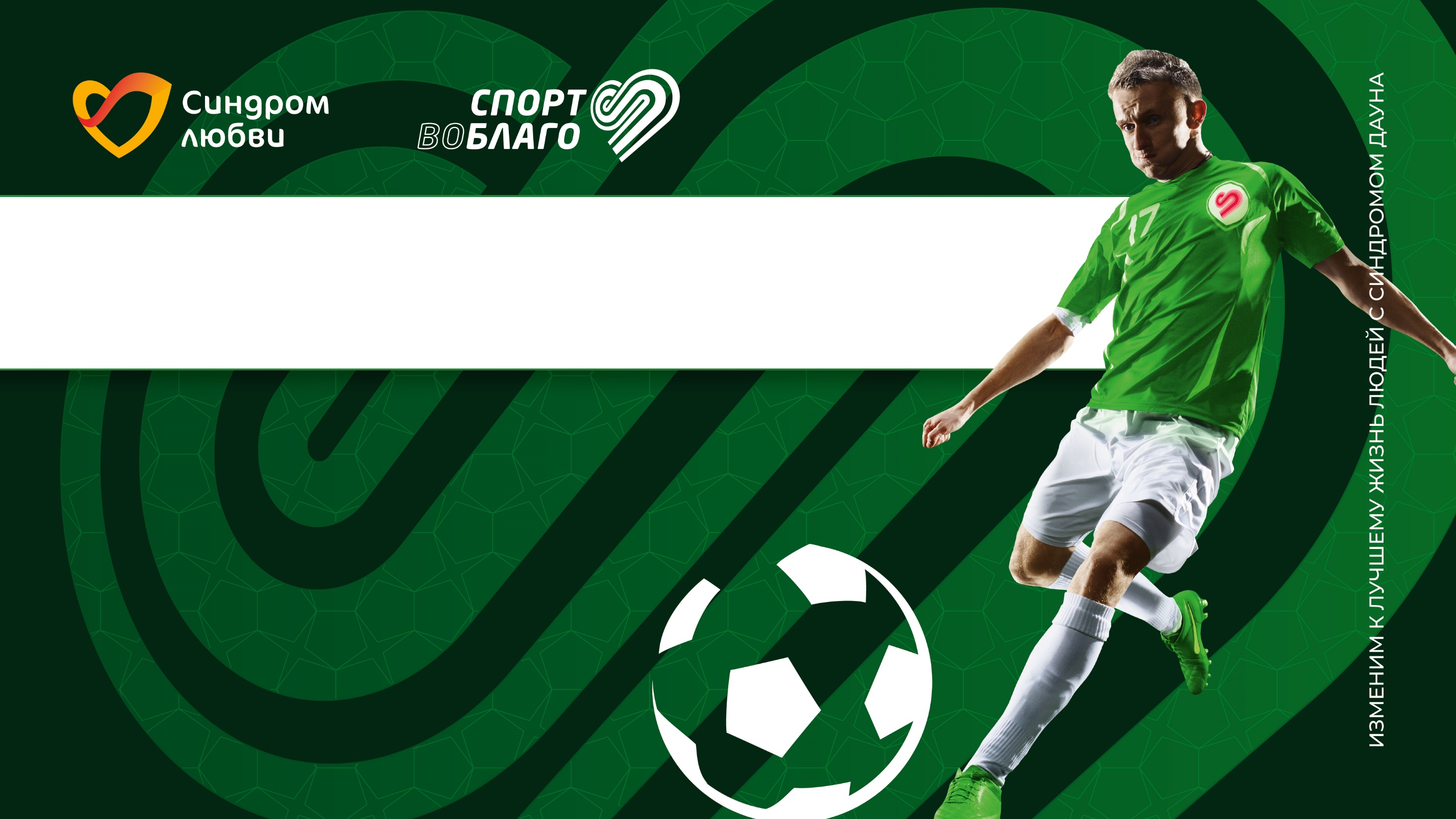 БЛАГОТВОРИТЕЛЬНЫЙТУРНИР
ПО МИНИ-ФУТБОЛУ
7 апреля 2024 г.
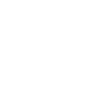 крытый манеж «Олимп»
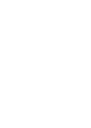 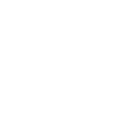 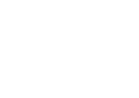 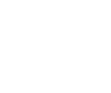 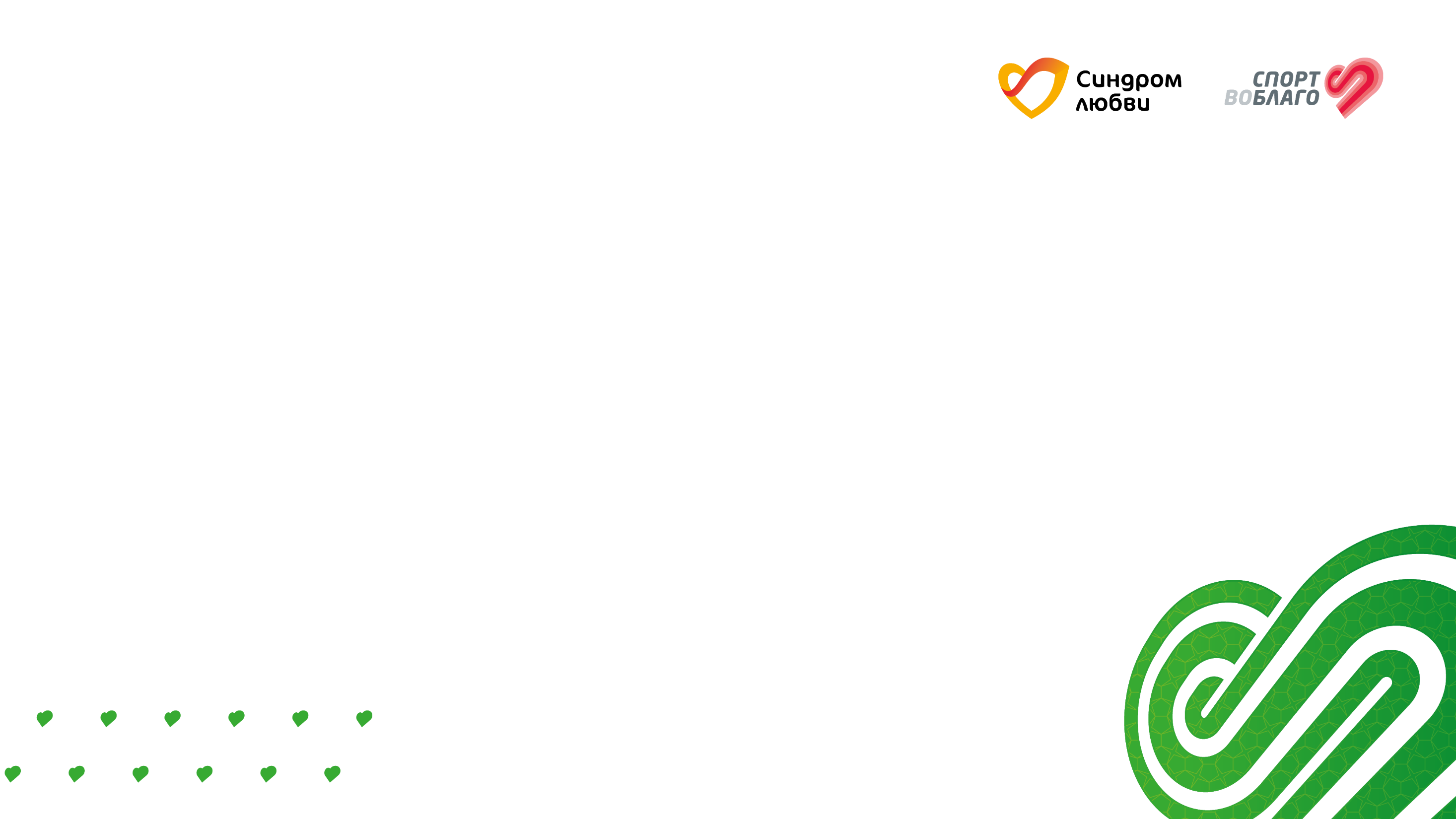 История
16
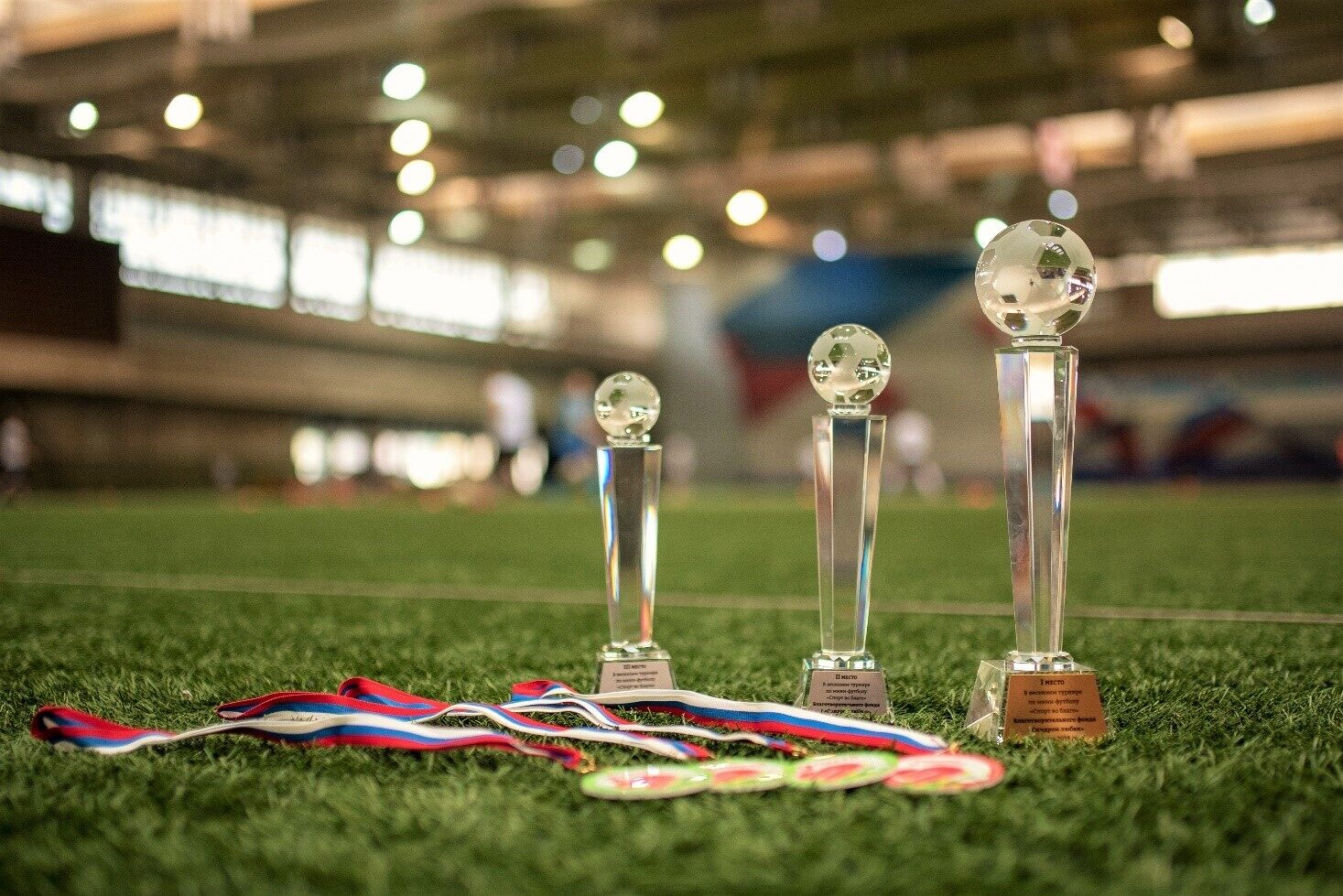 лет
29
турниров
32
Млн рублей
Сотни ярких голов
Тысячи ярких фото
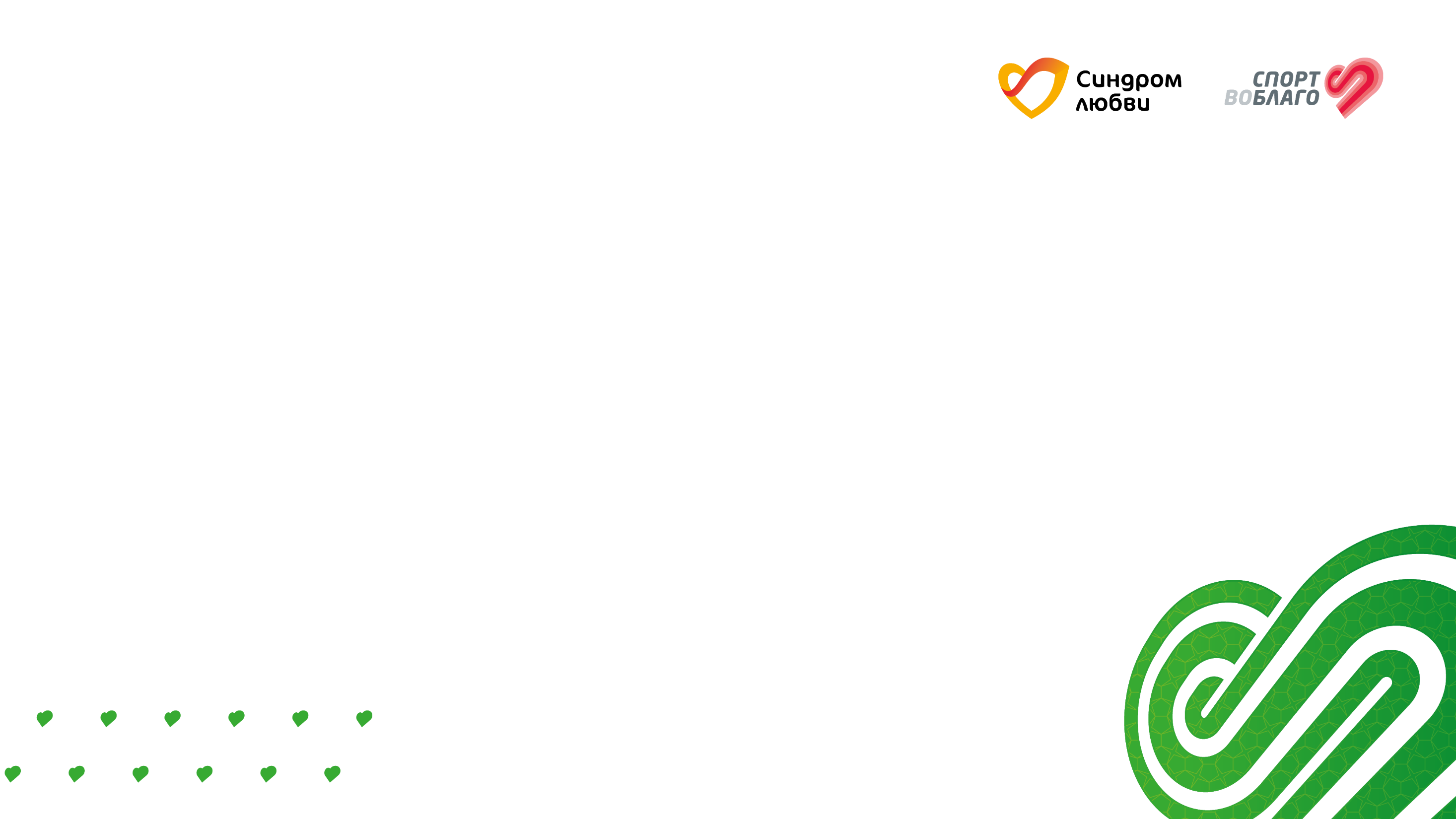 Цель
1 000 000 рублей
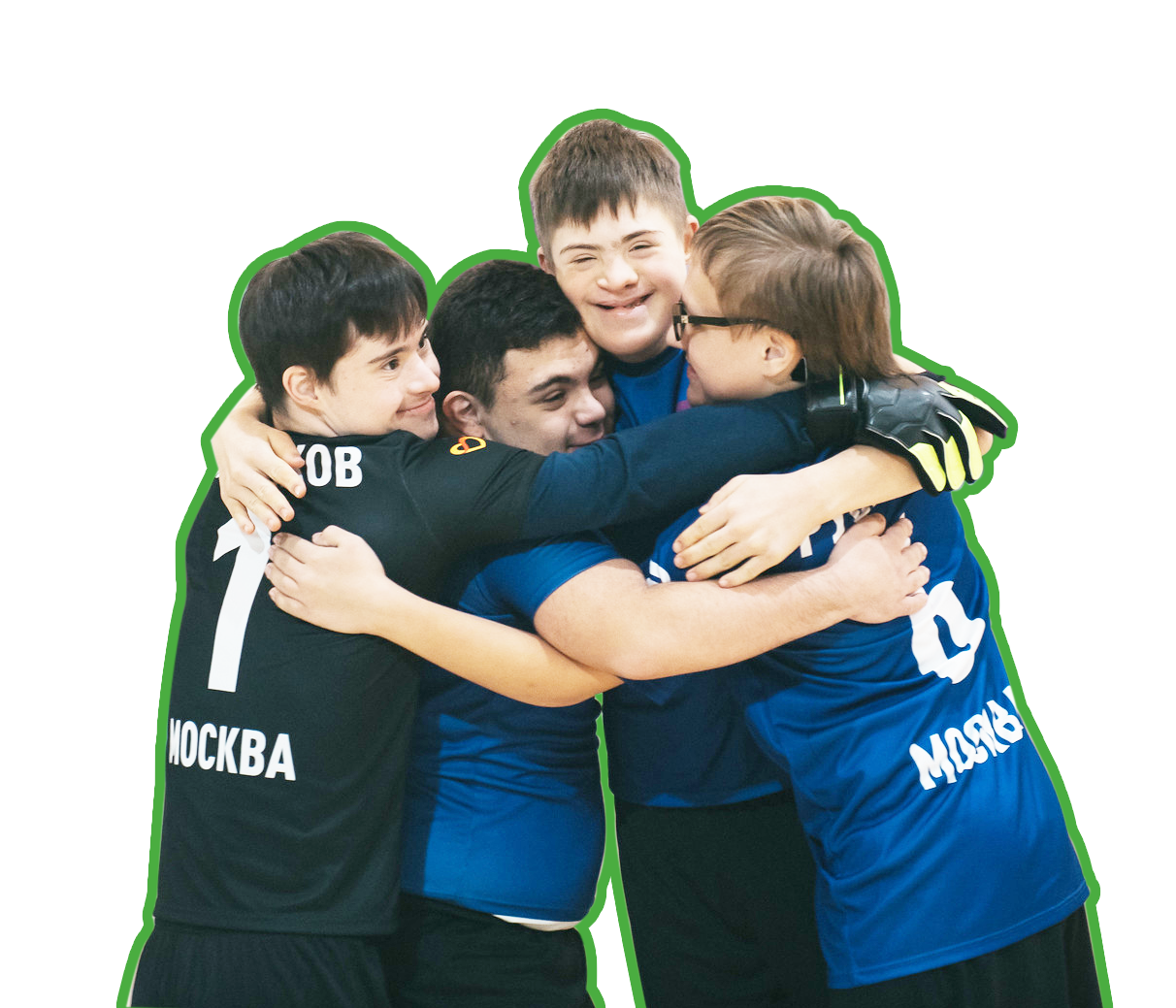 на программы помощи людям с синдромом Дауна
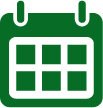 Ждём вашу команду 7 апреляв крытом манеже «Олимп»
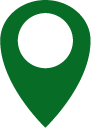 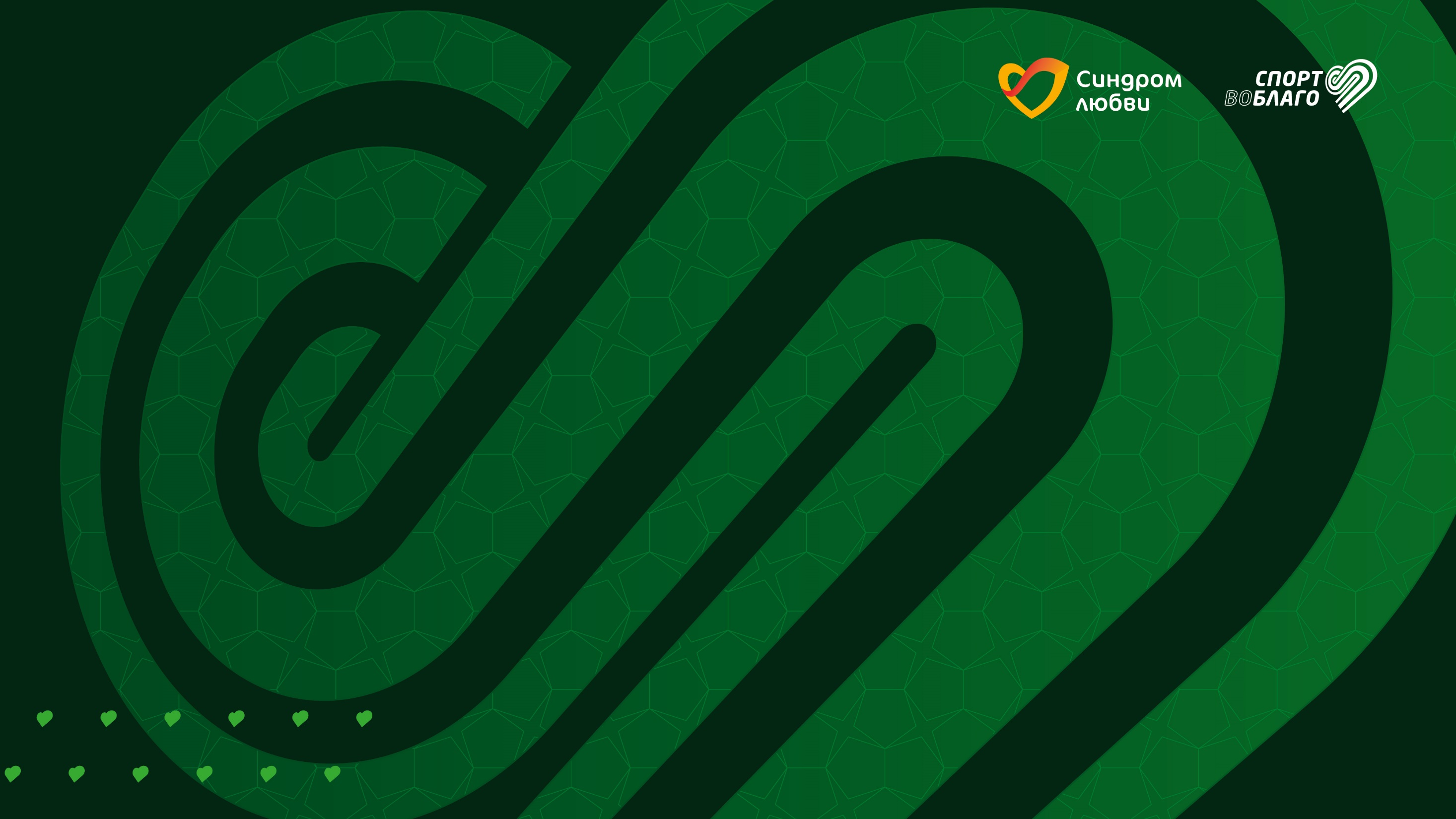 Место проведения
Крытый манеж «Олимп»
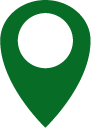 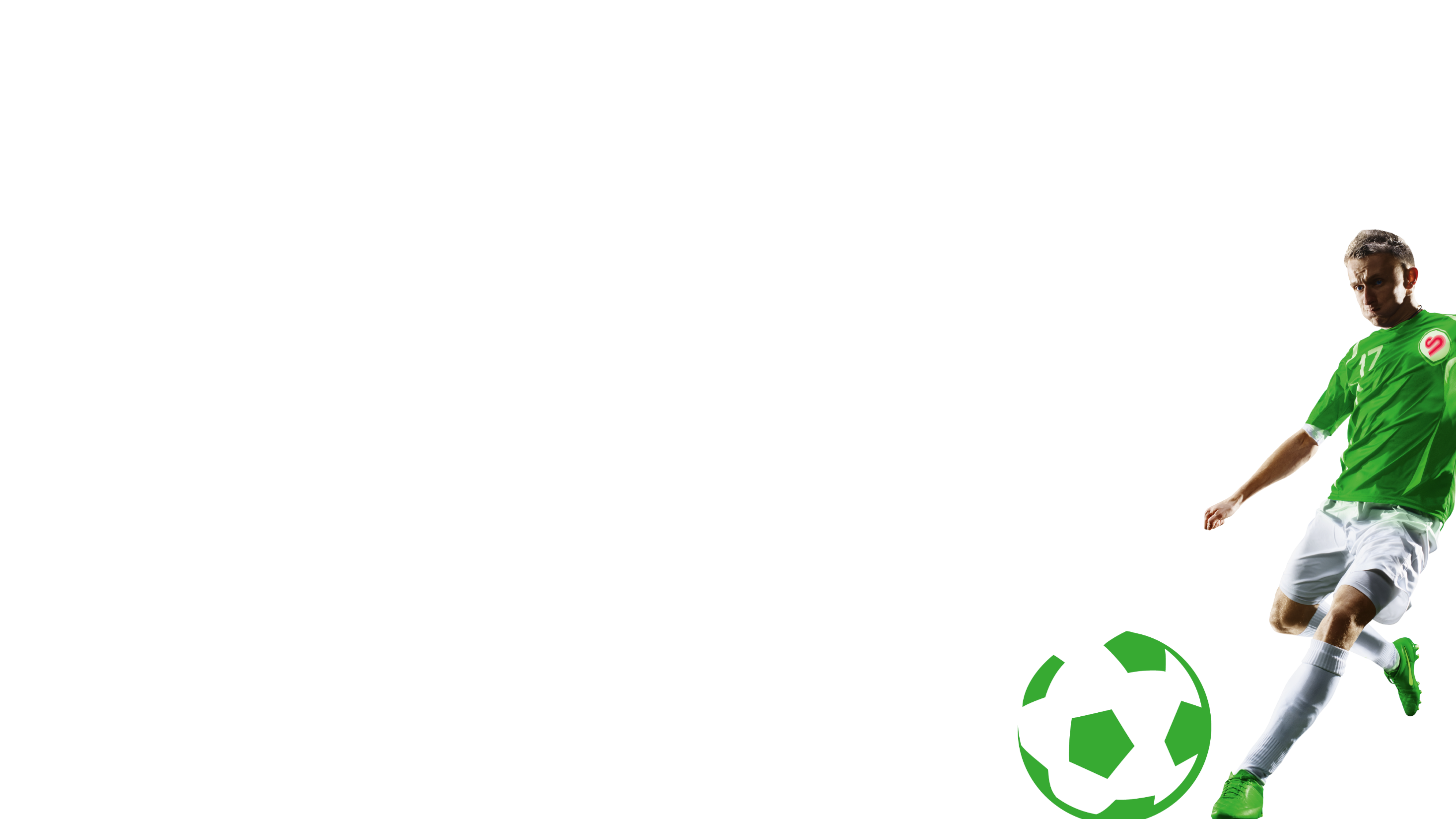 искусственный газон
трибуны для болельщиков 
раздевалки и душевыетранспортная доступность
Парковка (100 руб./час)
Москва, Суздальская ул., 25, стр. 1
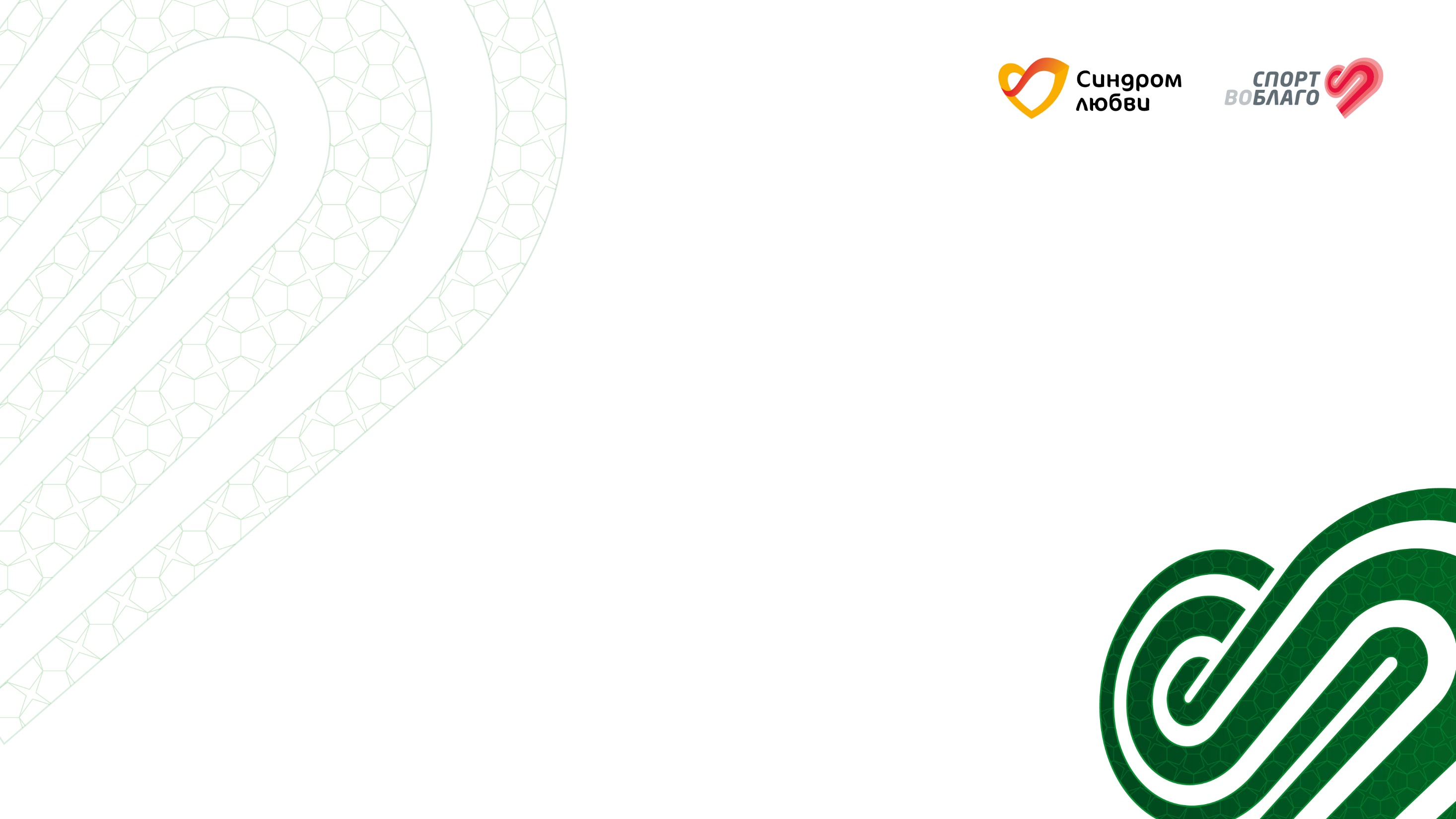 партнерам
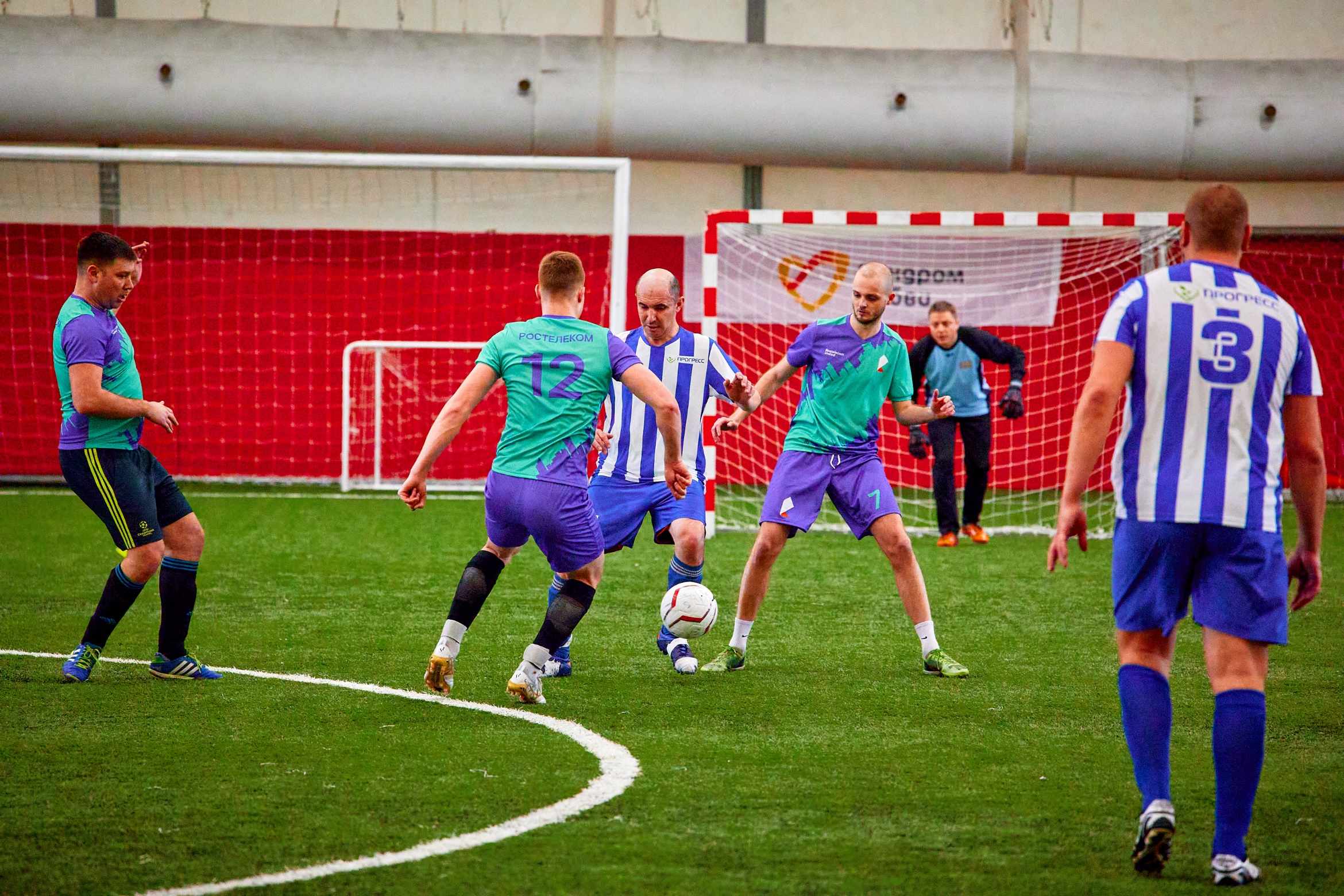 Яркое корпоративное событие
серьезная благотворительная цель
забота о благополучии сотрудников
социально-ответственный нетворкинг
спортивное событие в отчете о КСО
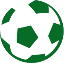 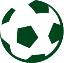 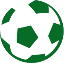 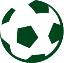 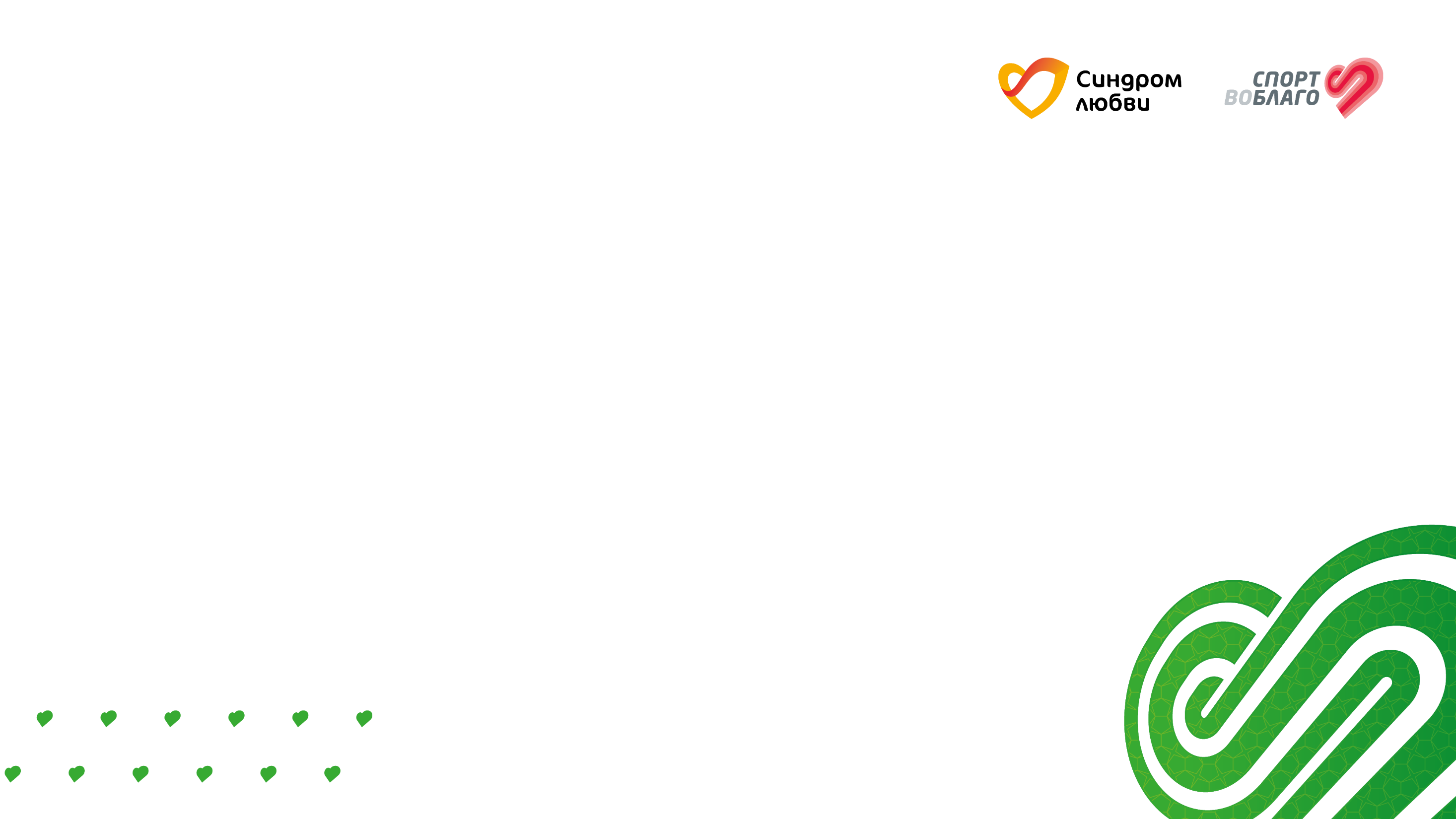 участникам
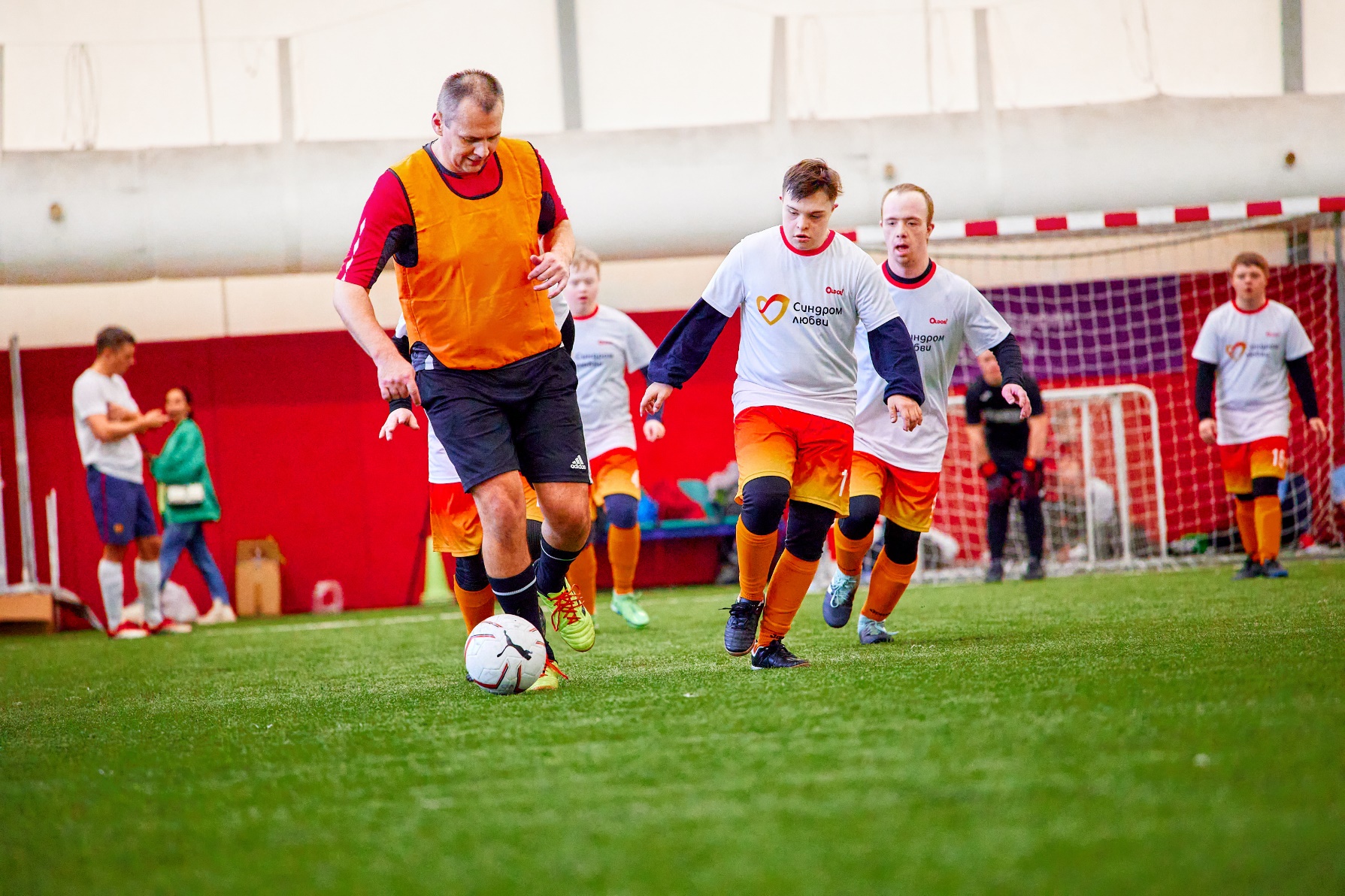 БОЛЬШАЯ ИГРА
На комфортной арене рядом с метро
Серьёзные соперники
Профессиональное судейство
возможность сыграть с особенной сборной
Награждение в номинациях
Медали и призы
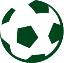 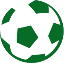 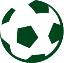 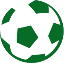 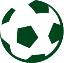 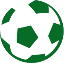 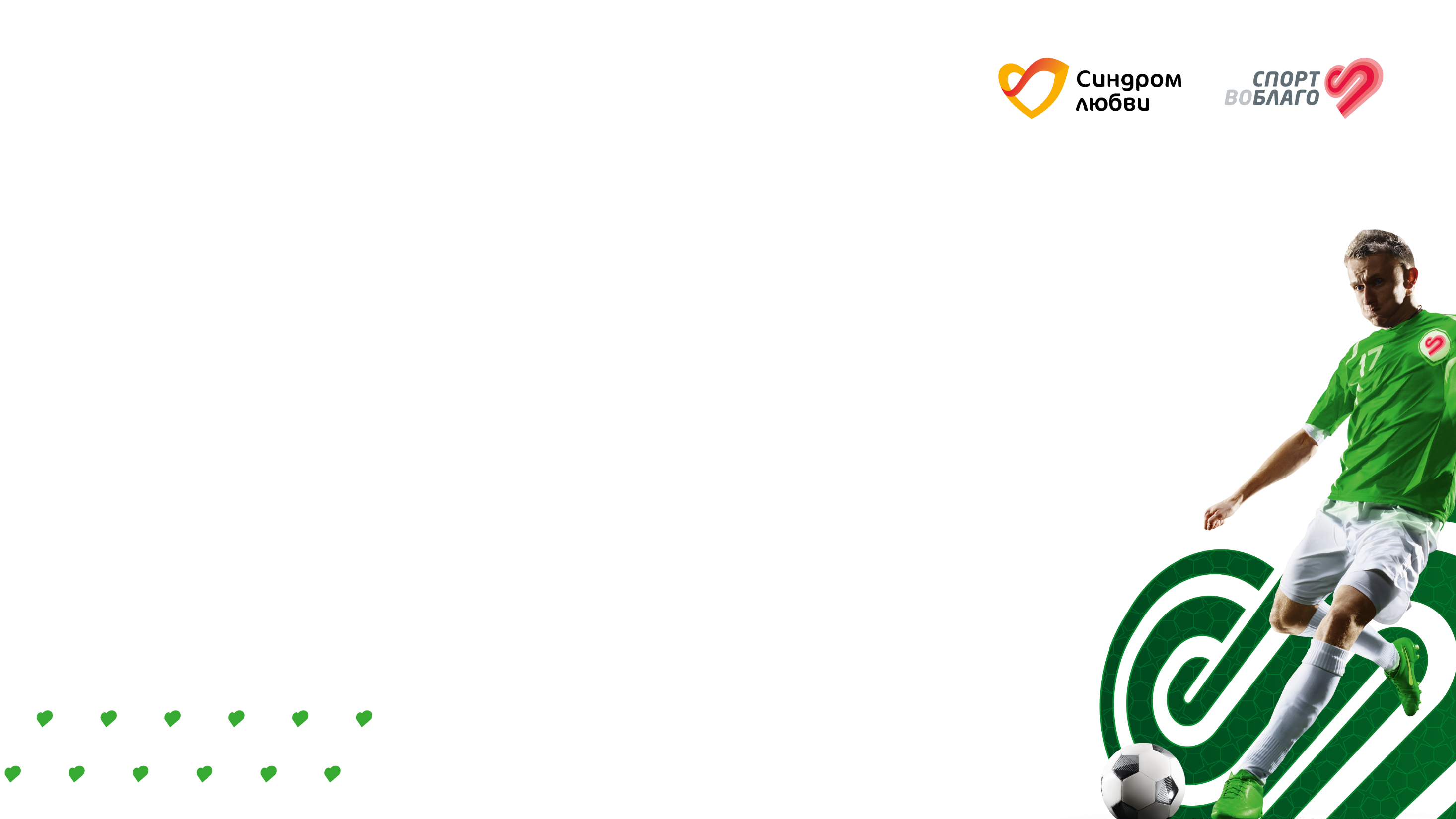 Расписание турнира
7 апреля 2024 года
08:45 – 9:30
09:35
09:45
09:50 – 11:55
12:00
прибытие участников 
построение, открытие
жеребьёвка 
первый этап игр
развлекательная программа для гостей
12:05
12:25
12:30
12:40 – 14:15
14:30
показательный матч капитанов сосборной подростков с синдромом Дауна
развлекательная программа для гостей
конкурс «Виртуоз чеканки»
второй этап игр
награждение победителейи призёров турнира
Расписание турнира носит предварительный характер и может быть изменено
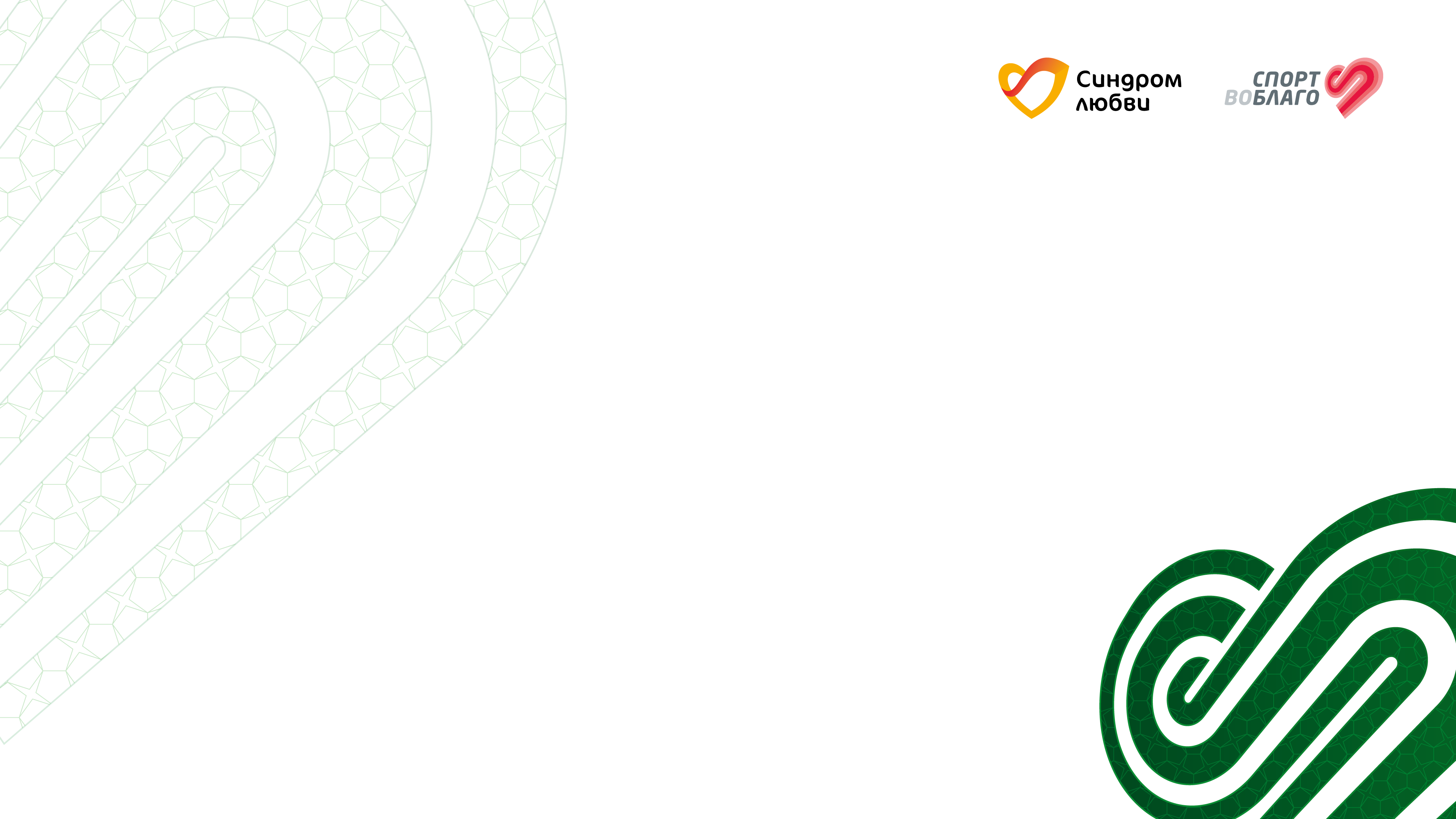 PR-пакеты
*  Дата, до которой можно добавить имя компании в название ограничена
** Флаги партнер предоставляет свои
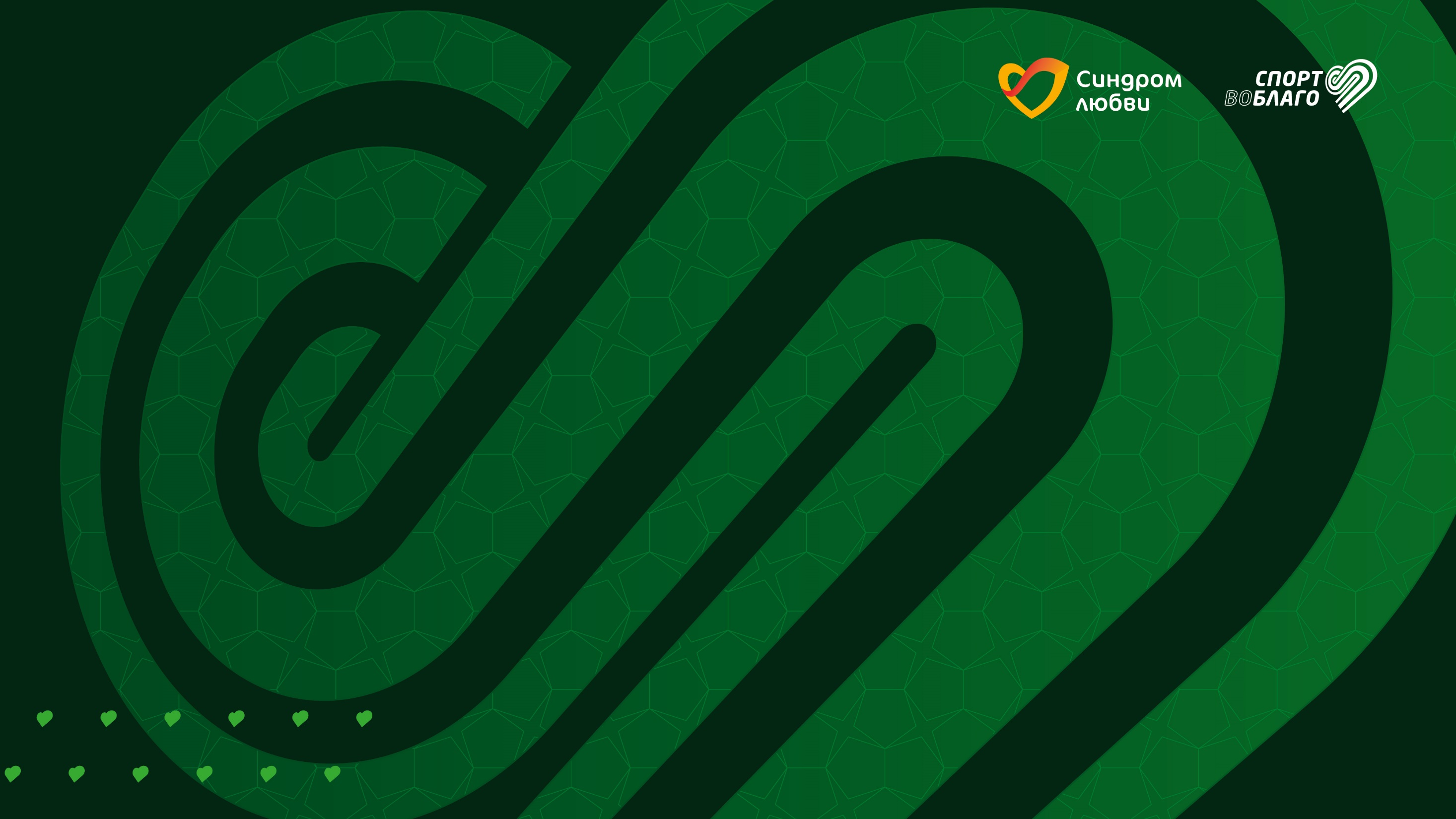 PR-опции для всех участников
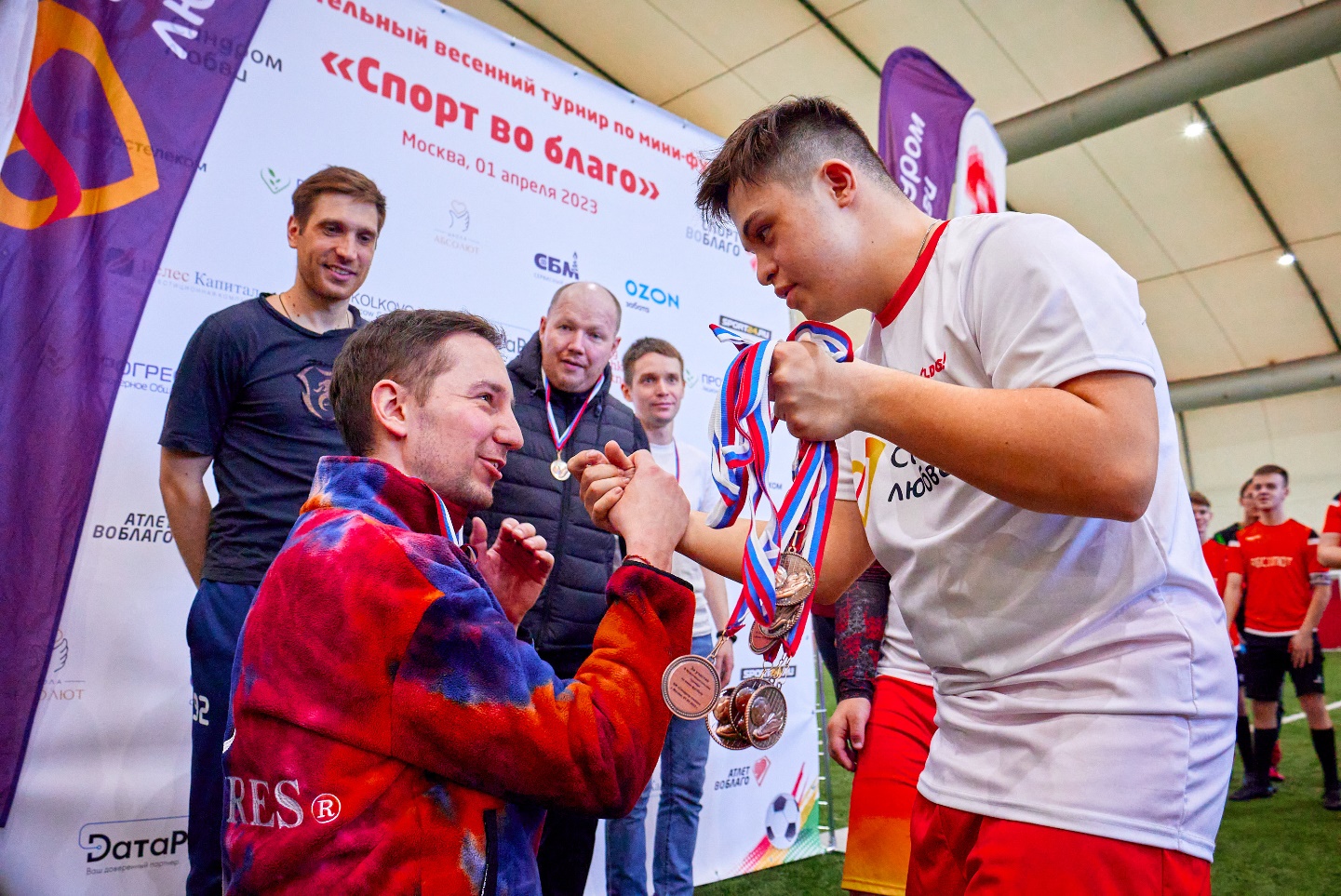 Логотип на баннере фото-зоны***
Название компании-партнера в пост-релизе мероприятия в соцсетях фонда
Логотип компании на странице мероприятия на сайте «Спорт во благо»
Упоминание в посте благодарности(итоговый пост мероприятия)
Фотоотчет с мероприятия
Возможность учредить и вручить призв собственных номинациях (по согласованию с организаторами)
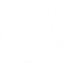 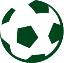 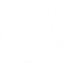 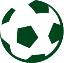 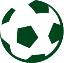 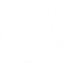 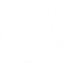 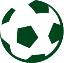 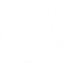 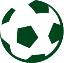 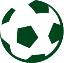 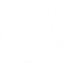 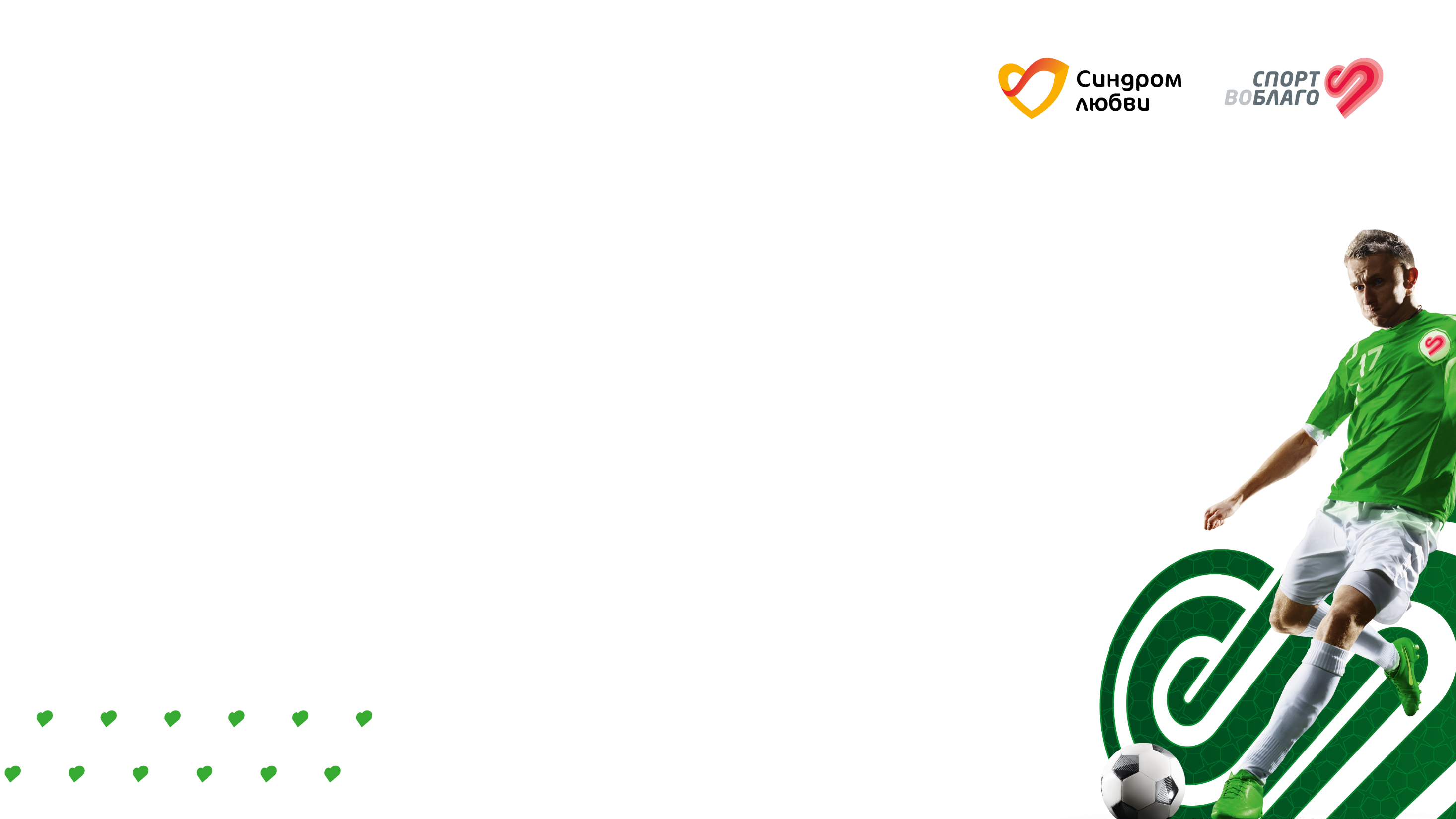 Победители предыдущих лет
Впишите свою компанию в историю турнира!
2022
2023
2024
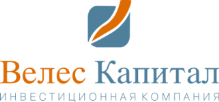 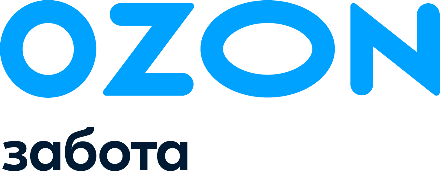 Успей подать заявку
Инвестиционная компания «ВЕЛЕС Капитал»
Озон. Забота
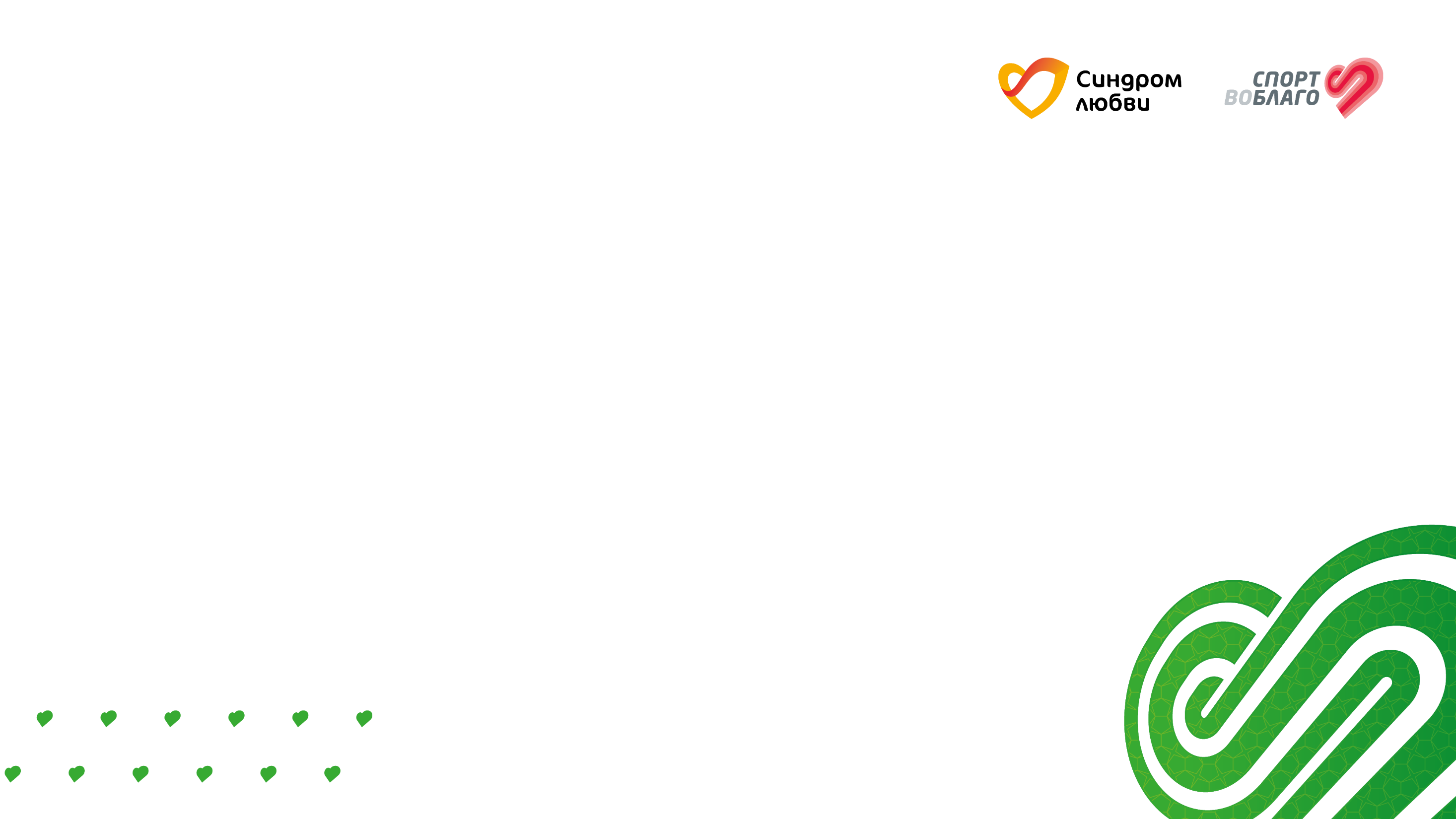 С нами играли
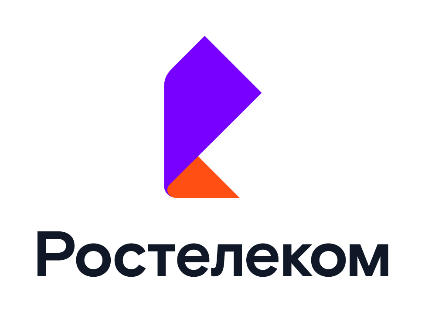 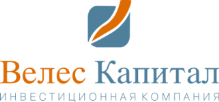 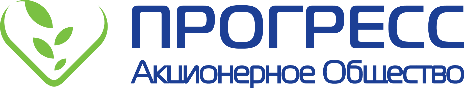 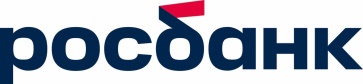 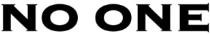 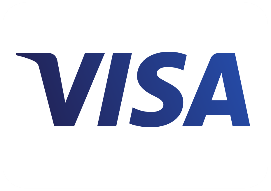 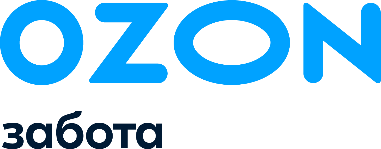 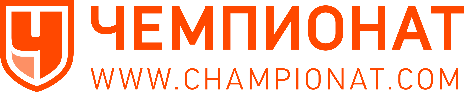 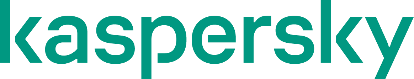 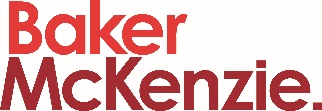 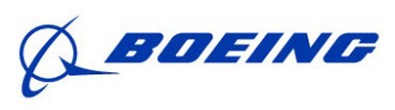 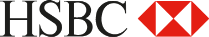 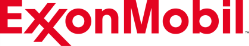 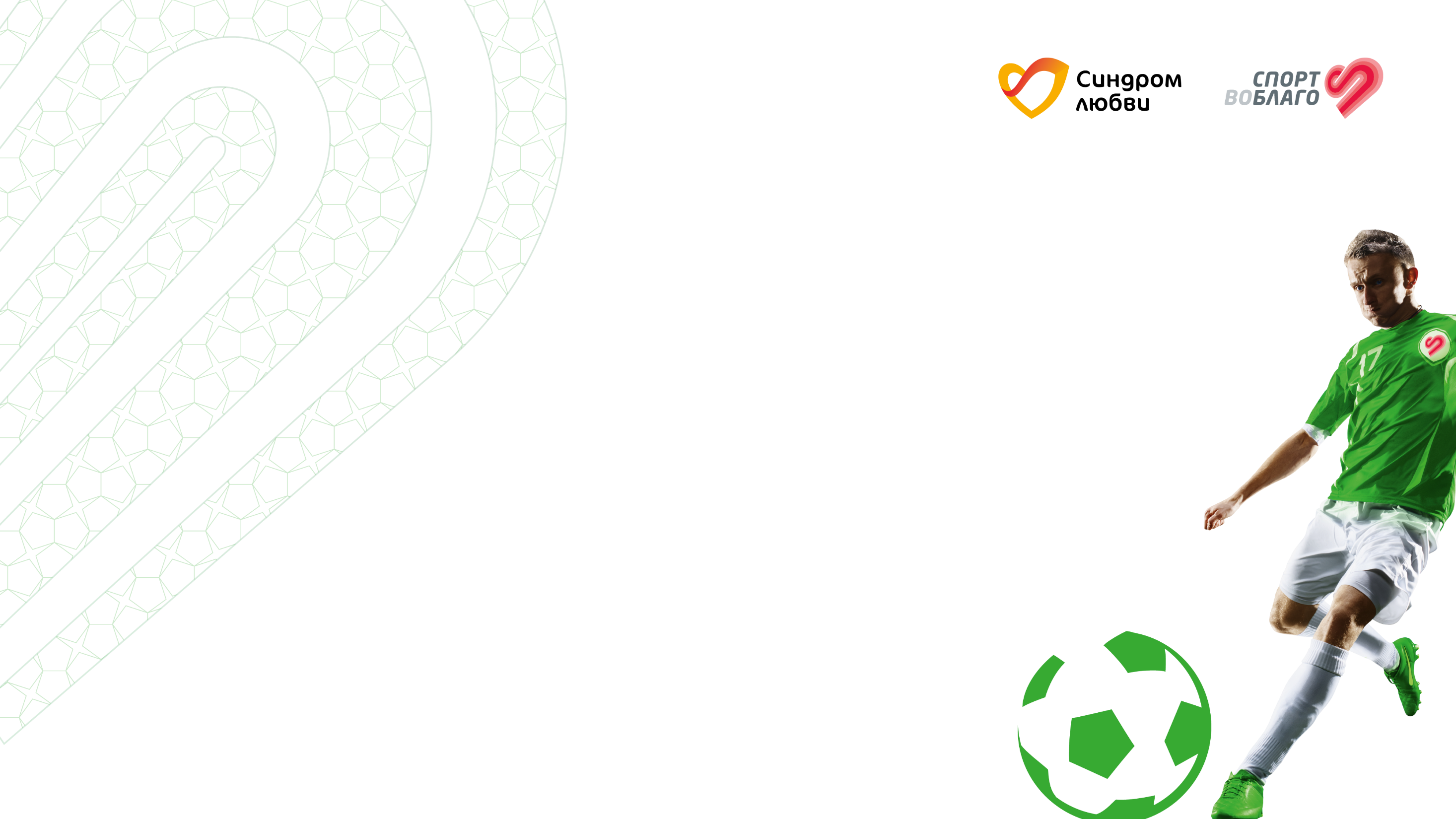 Записаться на турнир
Дарья Чуренкова
«Синдром любви»
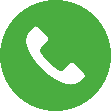 + 7 915 200-75-39
d.churenkova@fondsl.ru
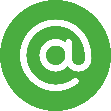